ASR-Free Pronunciation Assessment
Sitong Cheng
Zhixin  Liu
Introduction
Goodness of Pronunciation (GOP)
GOP is based on the posterior probability on the correct phone, given the speech segment of that phone
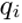 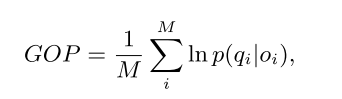 = i-th phone in the speech segment
  = corresponding speech segment
  = total number of phones in the speech segment
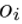 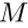 If given a phone sequence q and the corresponding speech signal o, and assume the alignment is perfect
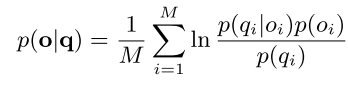 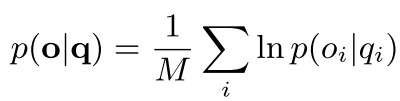 ignored
However ……
Problems
There is no guarantee that a worse pronunciation will achieve a smaller posterior!
perfect pronunciation of        :
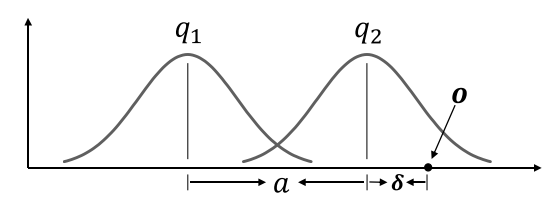 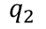 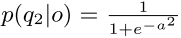 non-native speaker pronounce        at a position o
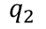 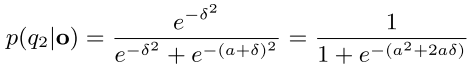 If      > 0, the posterior essentially increases. This means that a non-native speaker obtains a better GOP than a native speaker.
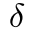 Solutions:ASR-free scoring
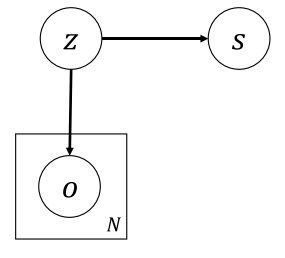 Method
Three Marginal models
i-vector model
Normalization flow
All vectors are trained with je-1520
Discriminative NF
Prediction model
Information fusion
Score fusion
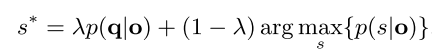 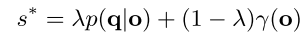 γ(·) is the prediction function implemented by SVR
Feature fusion
Experiments & Results
All results use PCC
Basic results
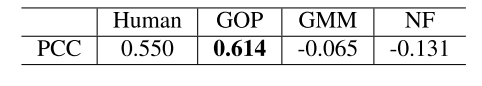 Information fusion
ASR-free scoring
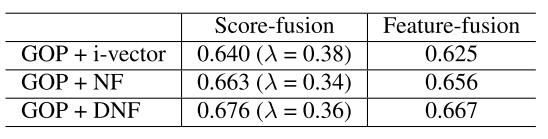 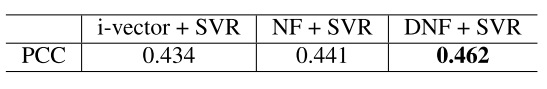 Conclusion
Our theoretical study shows that this scoring approach offers an interesting correction for the phone-competition problem of GOP, and empirical study demonstrated that combining the GOP and this ASR-free approach can achieve better performance than the GOP baseline.
Thank you !